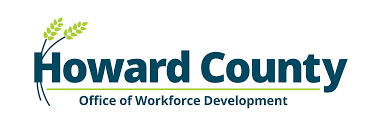 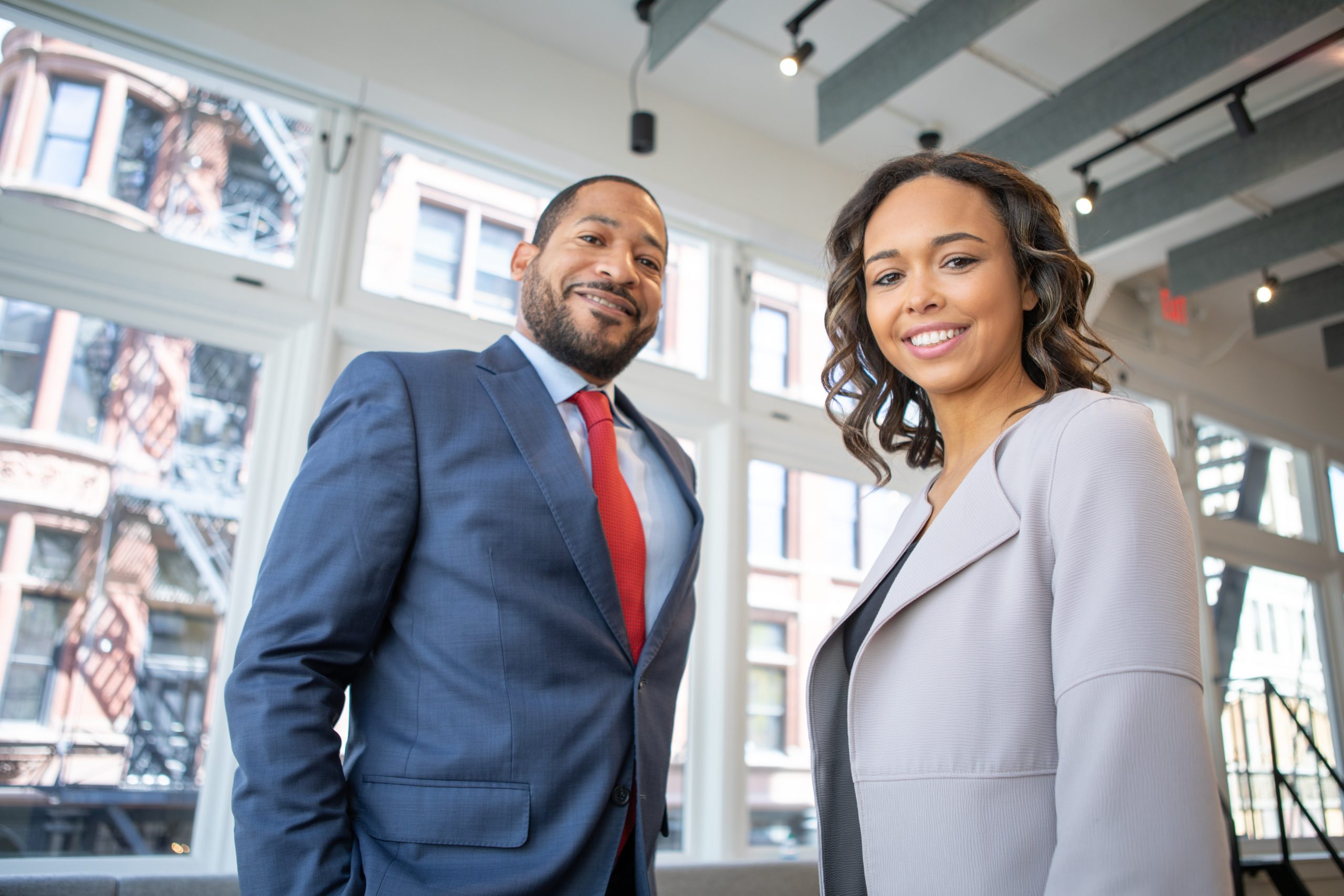 Registered Apprenticeship Programs forBusinesses
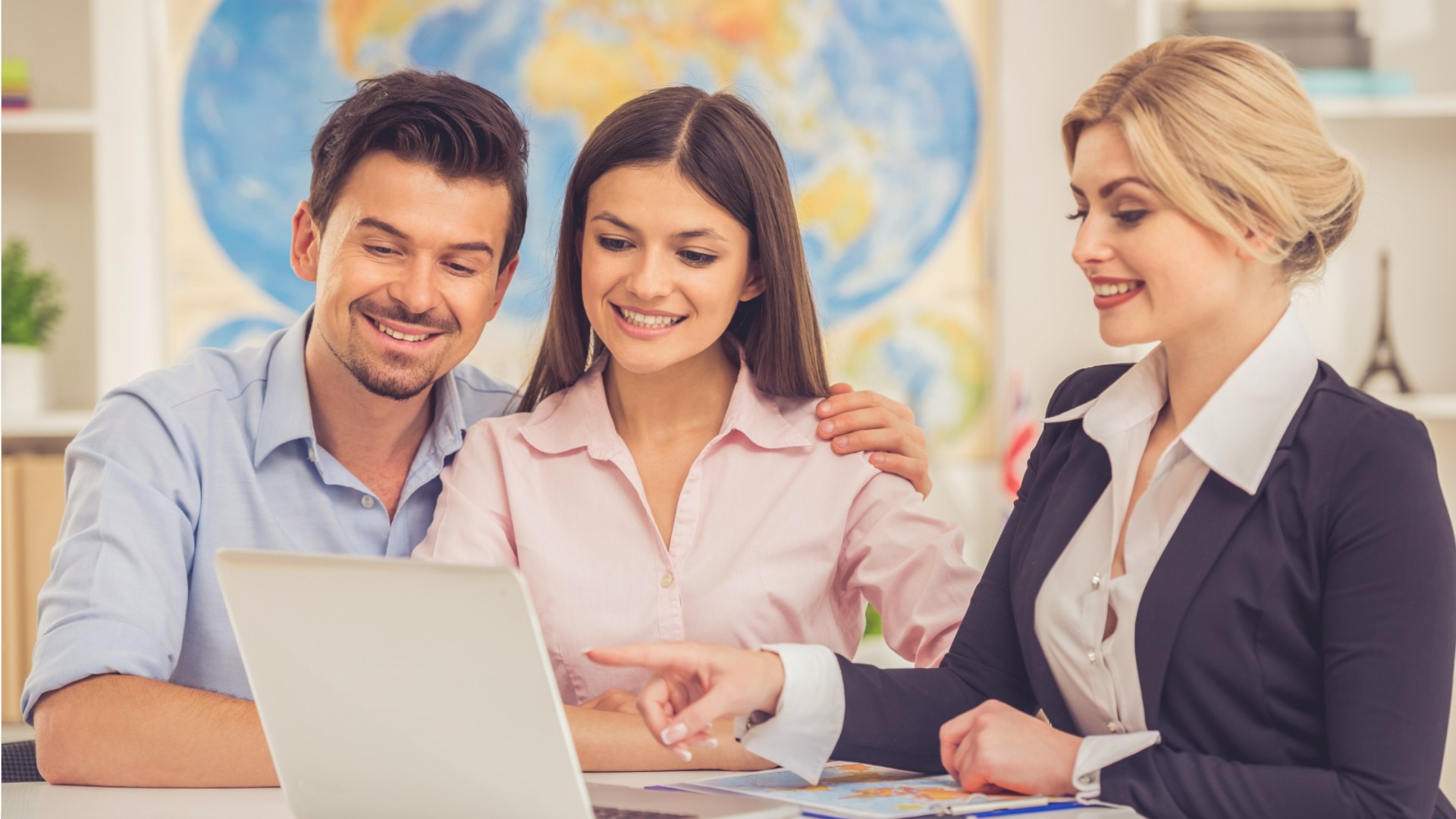 AGENDA
WHY APPRENTICESHIPS?
Apprenticeship is an industry-driven, high-quality career pathway
Employers can develop and prepare their future workforce
Individuals can obtain paid work experience, classroom instruction, and nationally-recognized credentials for highly skilled occupations
Apprenticeship is a proven solution to create and retain your talent pipeline
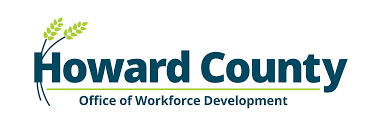 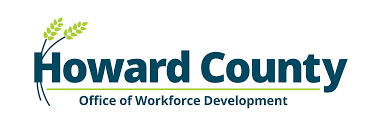 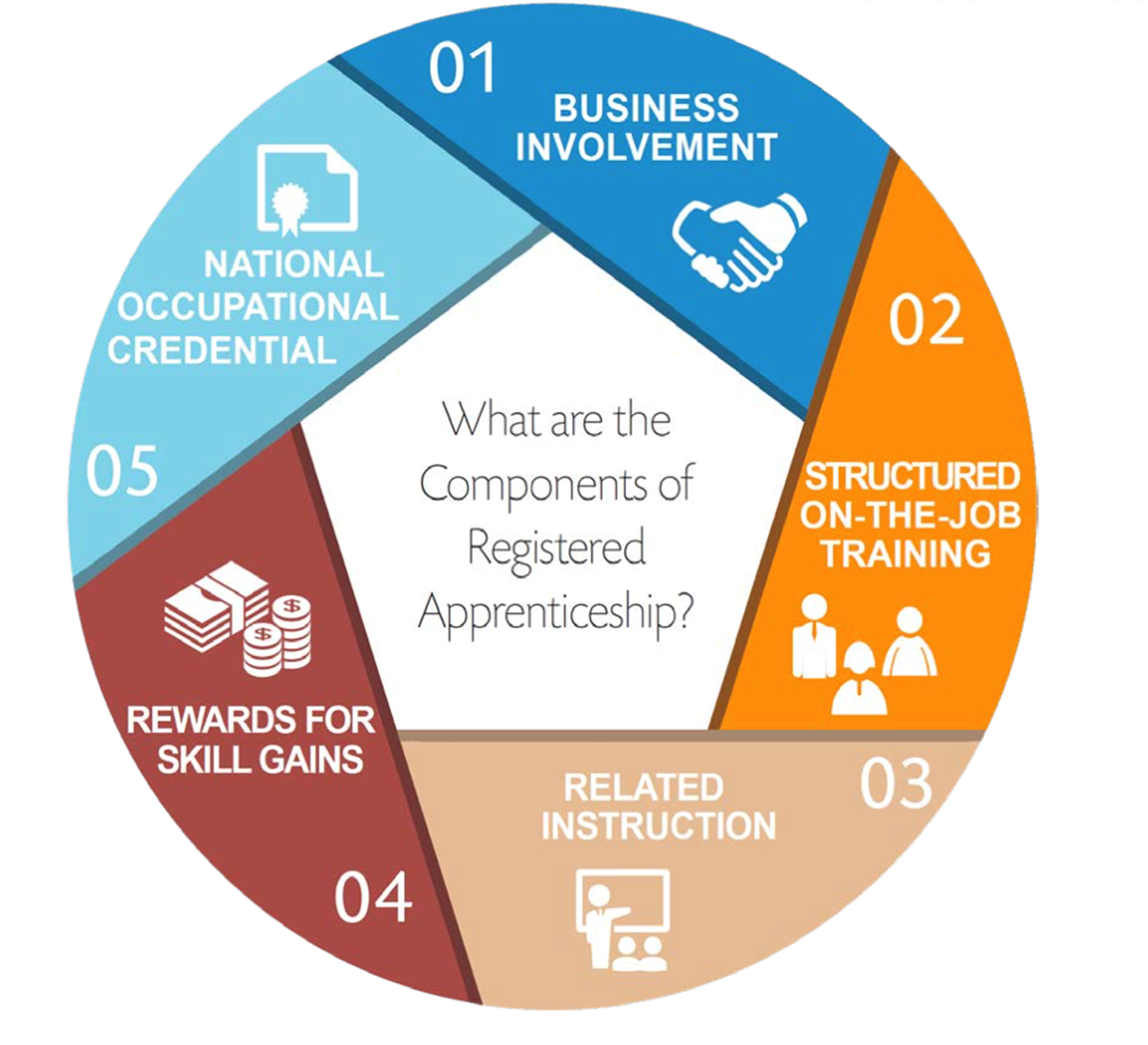 The Five Components of ApprenticeshipPrograms forBusinesses
EXAMPLES OF APPRENTICEABLE OCCUPATIONS
Over 230 traditional and NON-TRADITIONAL occupations:
 
Cloud and Data Center Support Technicians
Cyber Security Professionals
Environmental Care Supervisors
Health Unit Coordinator
IT Project and Business Analysts
Software Development Analysts
Telecommunication Tower Technicians
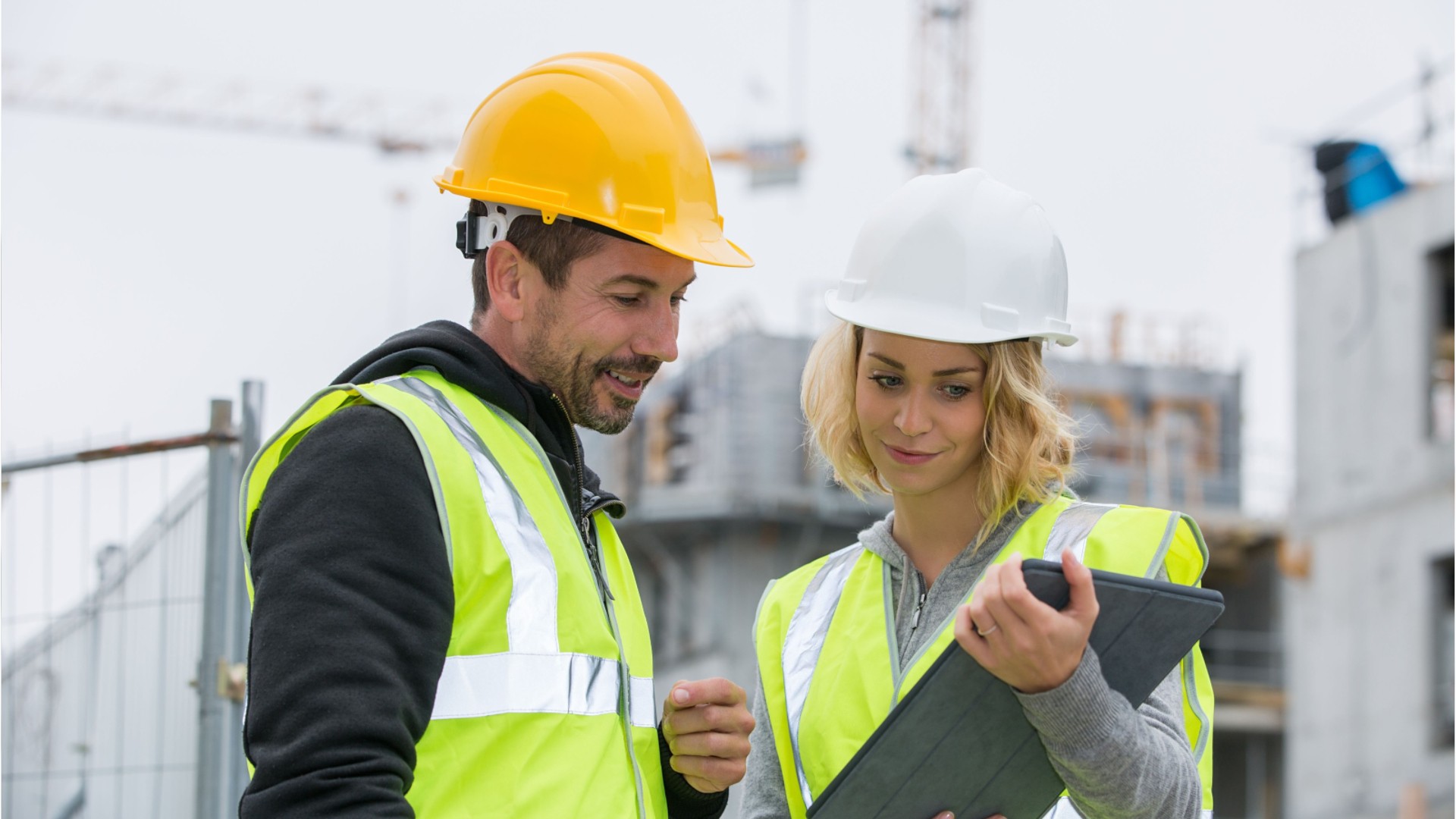 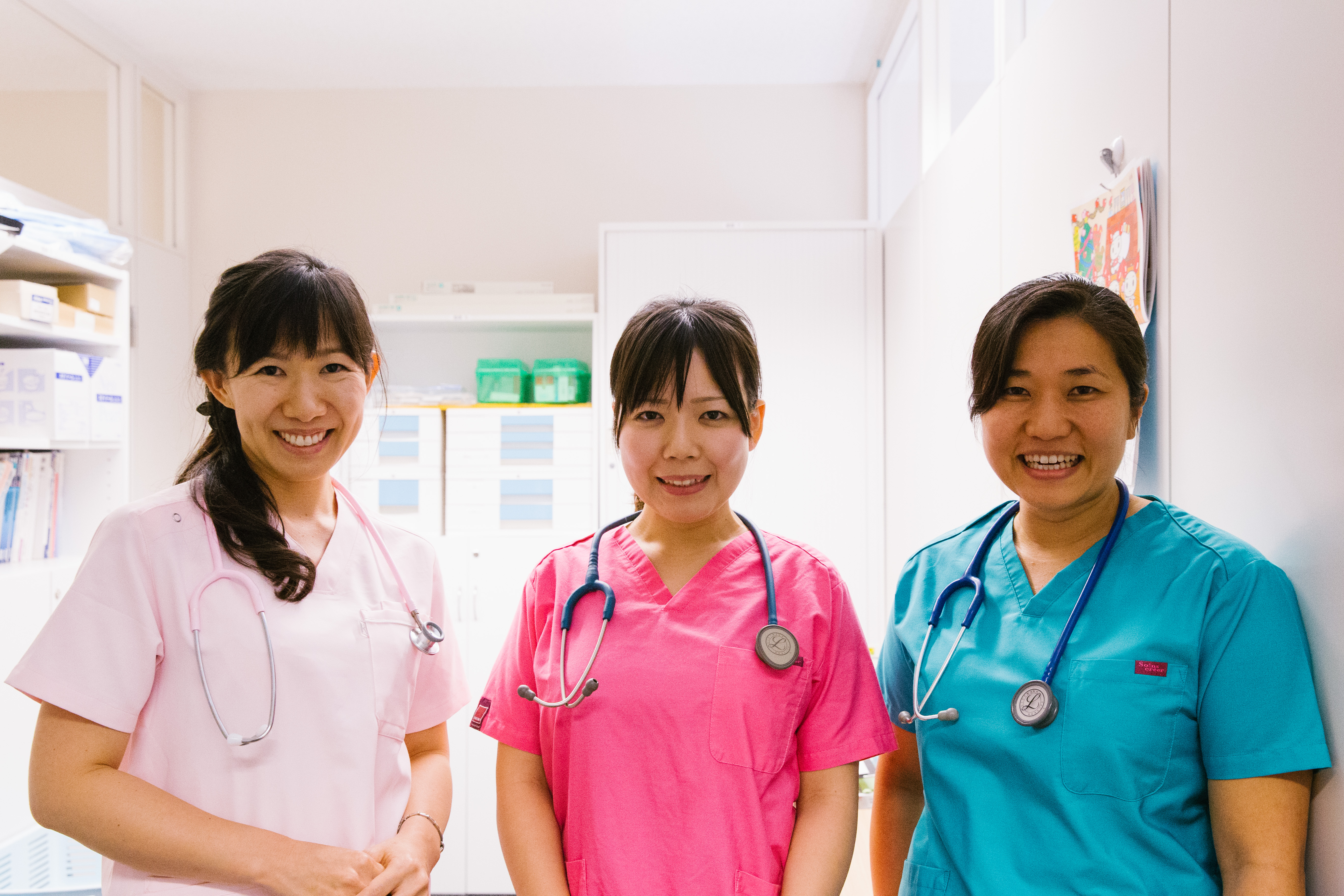 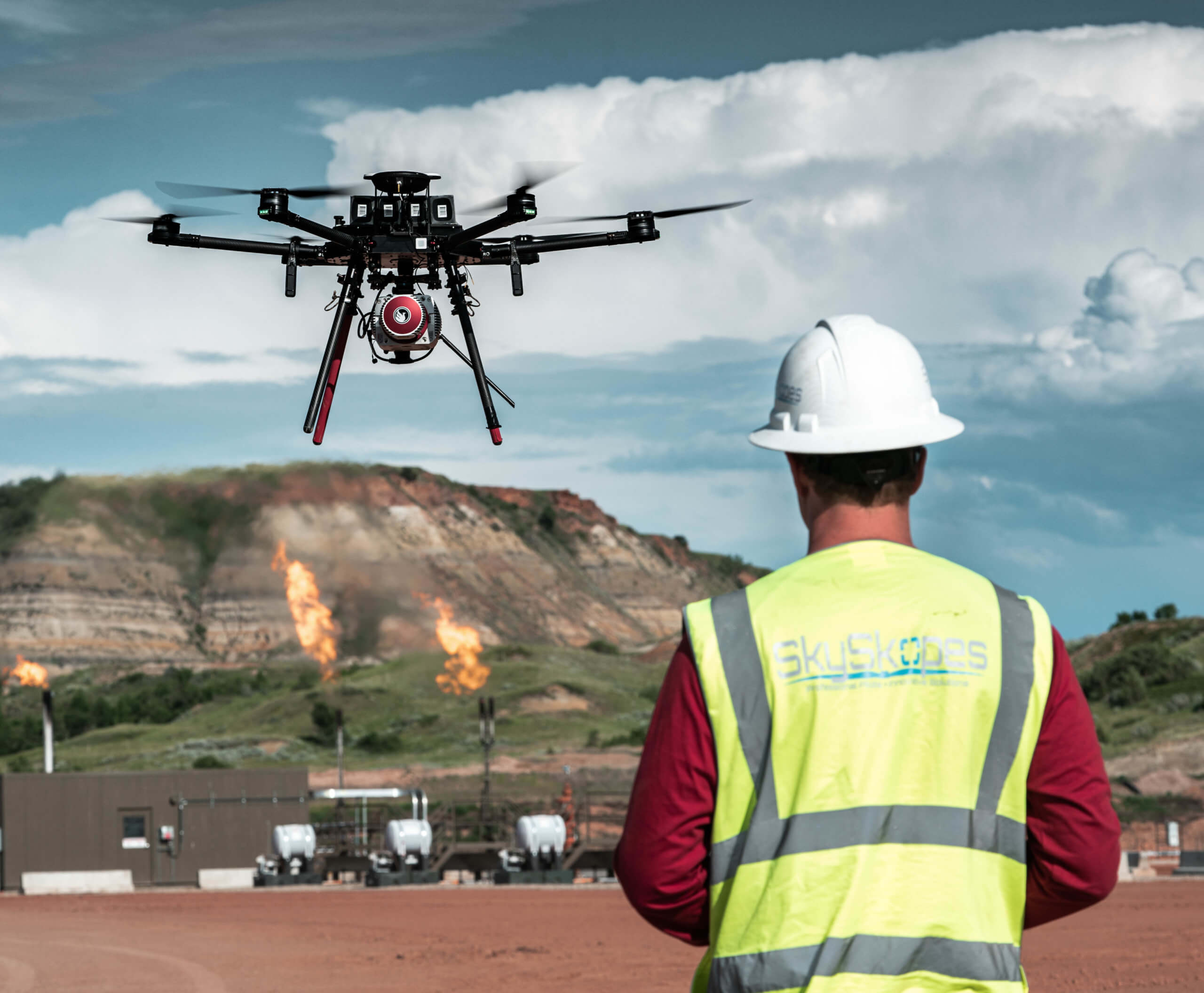 You are not limited to the existing occupations. You can create new ones!
BENEFITS TO BUSINESSES
Apprenticeship programs allow business owners to:

Build your workforce and a talent development solution
Customize the right training model for your company
Reduce turnover, improve loyalty, and increase retention
Plan for employee succession
Attract women, minorities, and veterans
Increase productivity and improve community relations
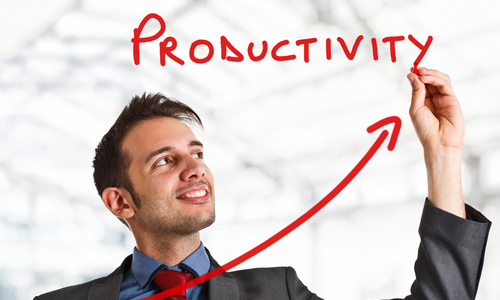 Apprenticeships are good for employers and career seekers.
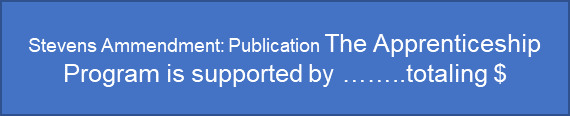 MOST IMPORTANTLY…. Local, State and Federal Tax Incentives
Work Opportunity Tax Credit
Enterprise Zone Tax Credit
MD Disability Employment Tax Credit
Hire Our Veterans Tax Credit
Sales and Use Tax Credit
Link http://www.dllr.maryland.gov/employment/taxcreditintroduction.shtml
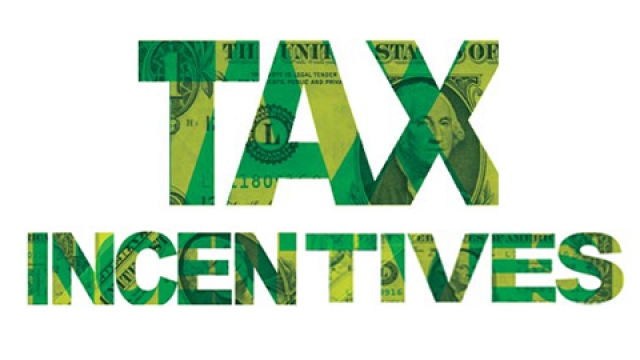 Work Opportunity Tax Credit & State Tax Credits
OPTIONS FOR FINANCIAL INCENTIVES FOR BUSINESS OWNERS
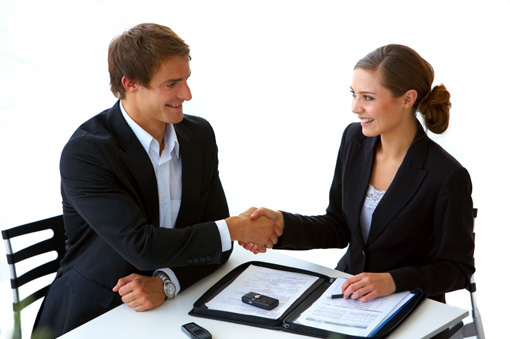 HOW WE CAN PARTNER WITH YOU
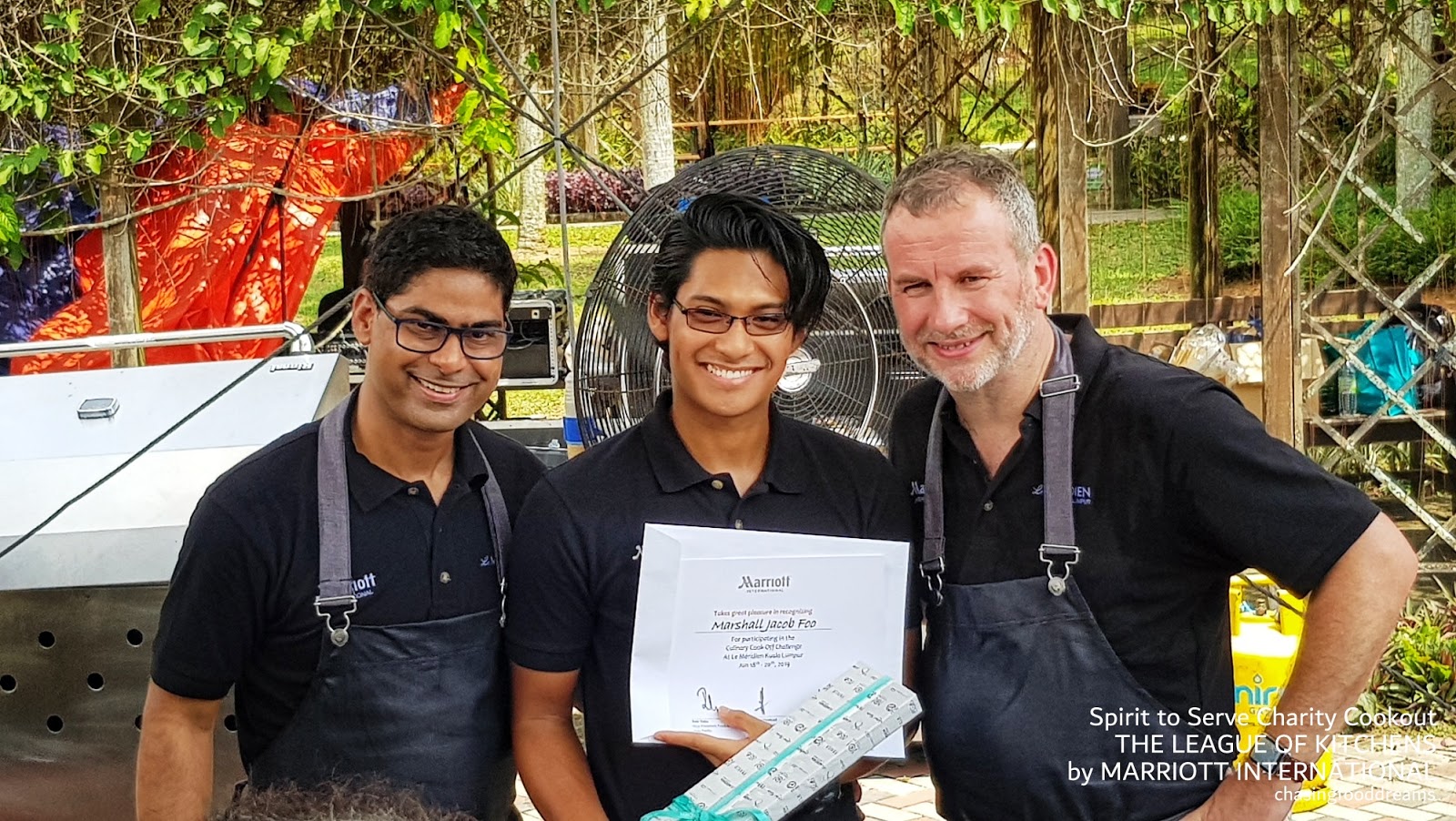 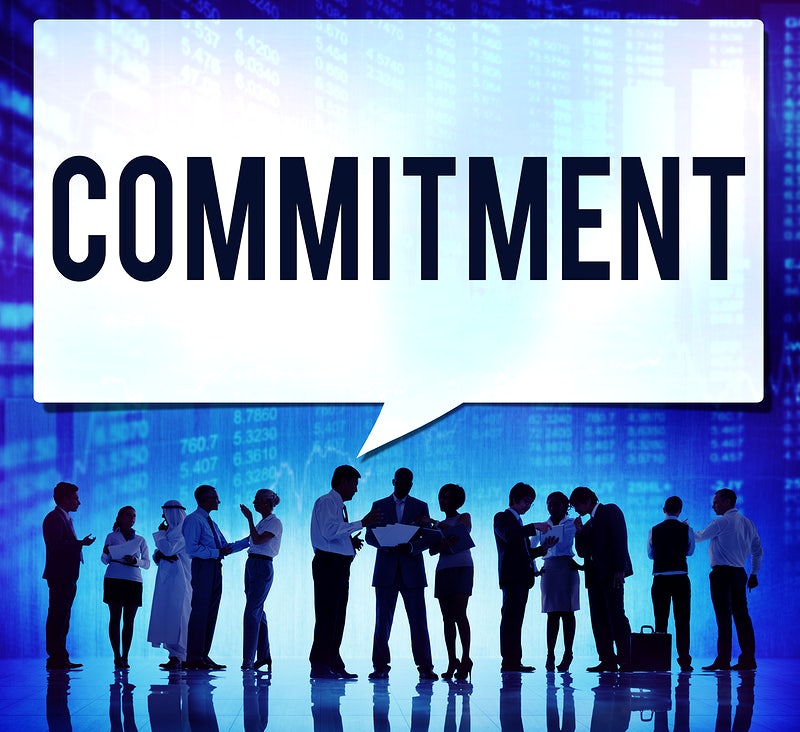 Upon program completion apprentices earn a portable, nationally recognized credential within an industry.

The program is intensive, rigorous, and competency-based.
CREDENTIALS
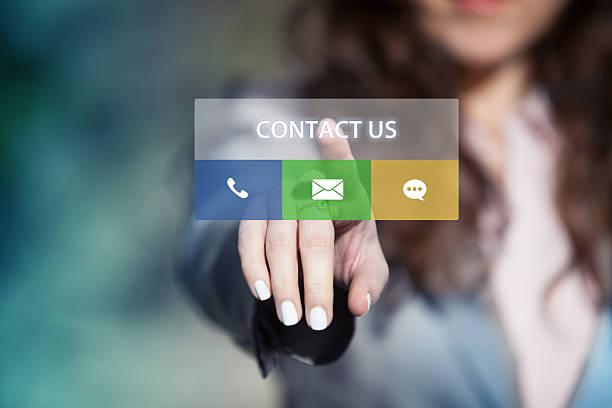 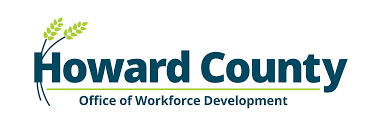 To register in upcoming Apprenticeship sessions and  Workshops:https://form.jotform.com/220376157882159
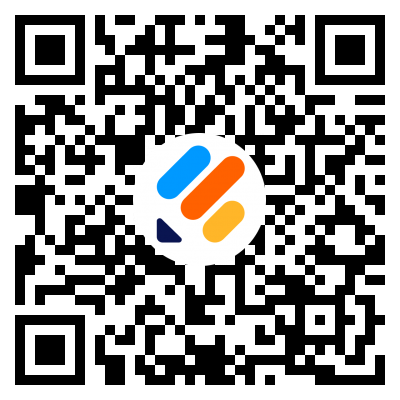 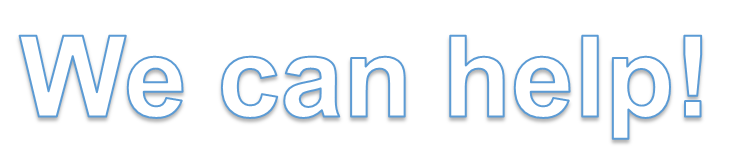 Who is your contact?Dolly BermudezApprenticeship CoordinatorHoward County Office of Workforce Developmentdbermudez@howardcountymd.gov410 290 2648See Flyers in English & Spanish
Website:  https://www.howardcountymd.gov/howardworkforce